Chapter 4
Symmetry and its Applications

Symmetry = do something to a molecule and have it look the same
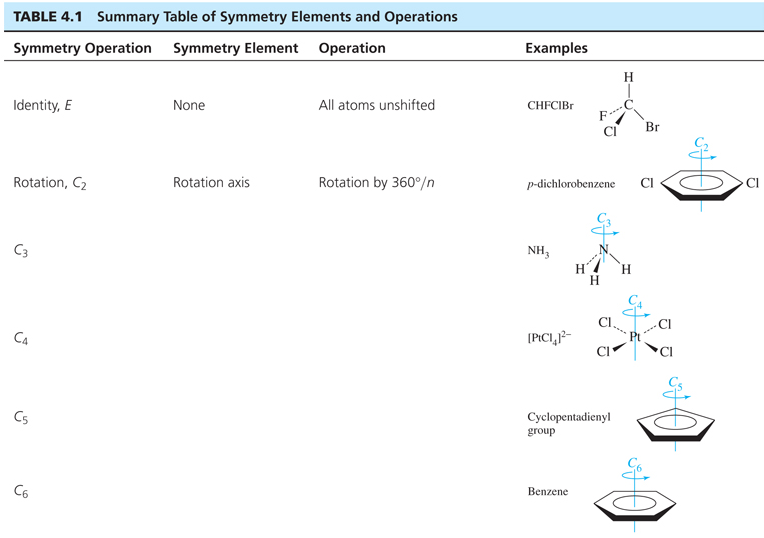 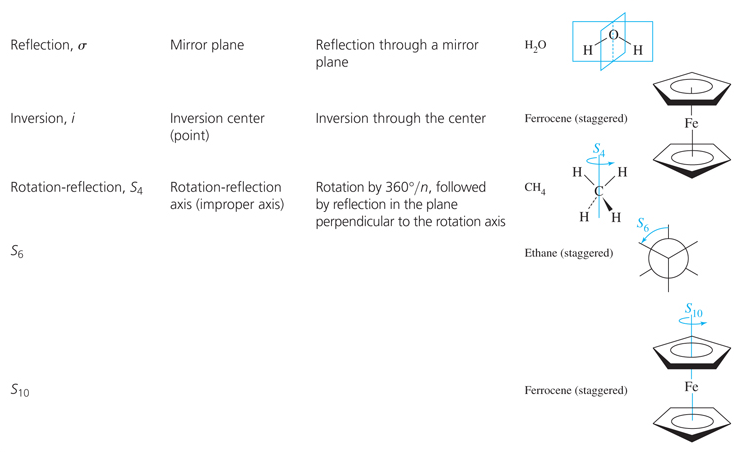 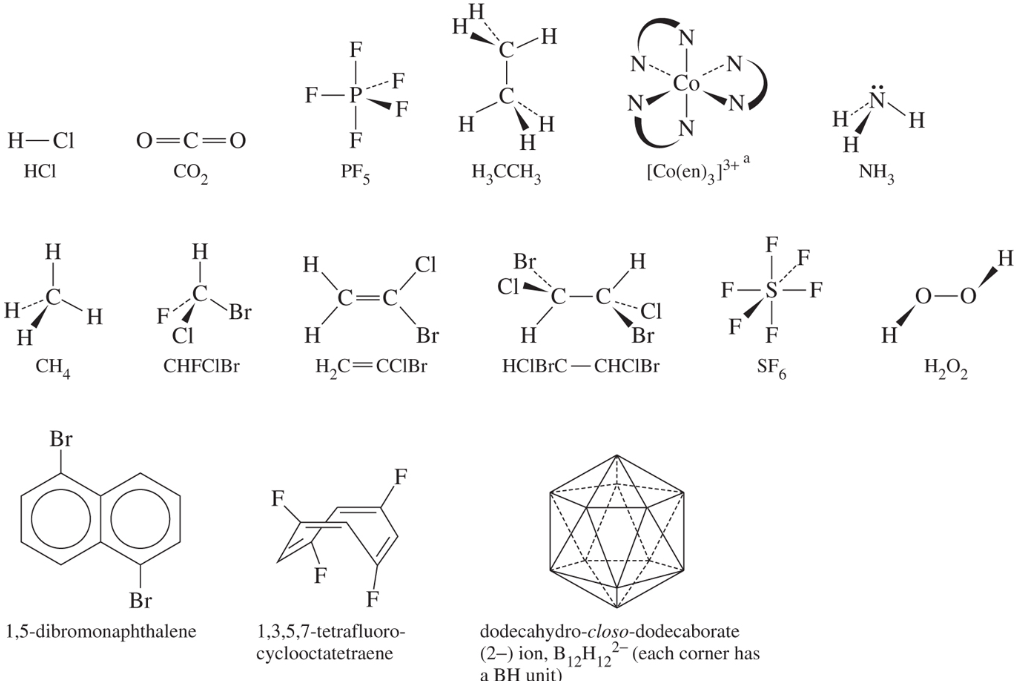 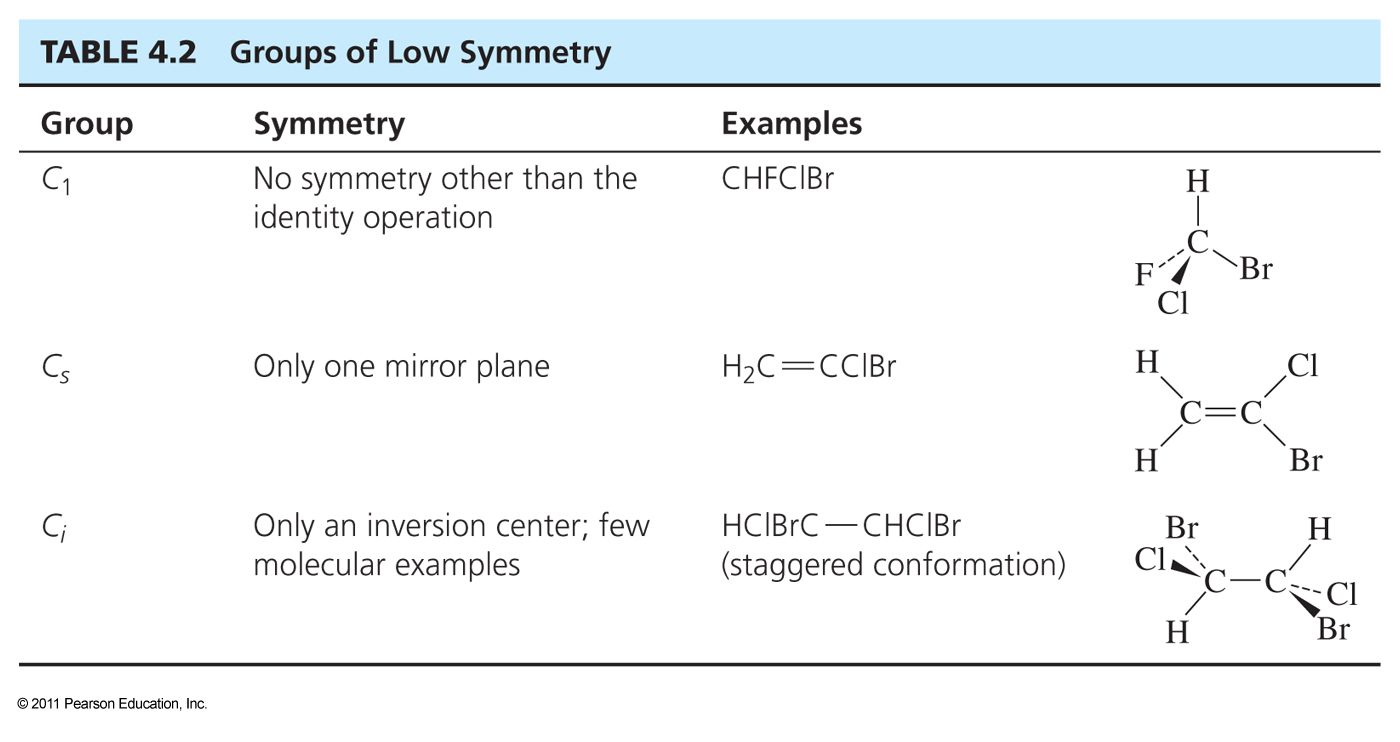 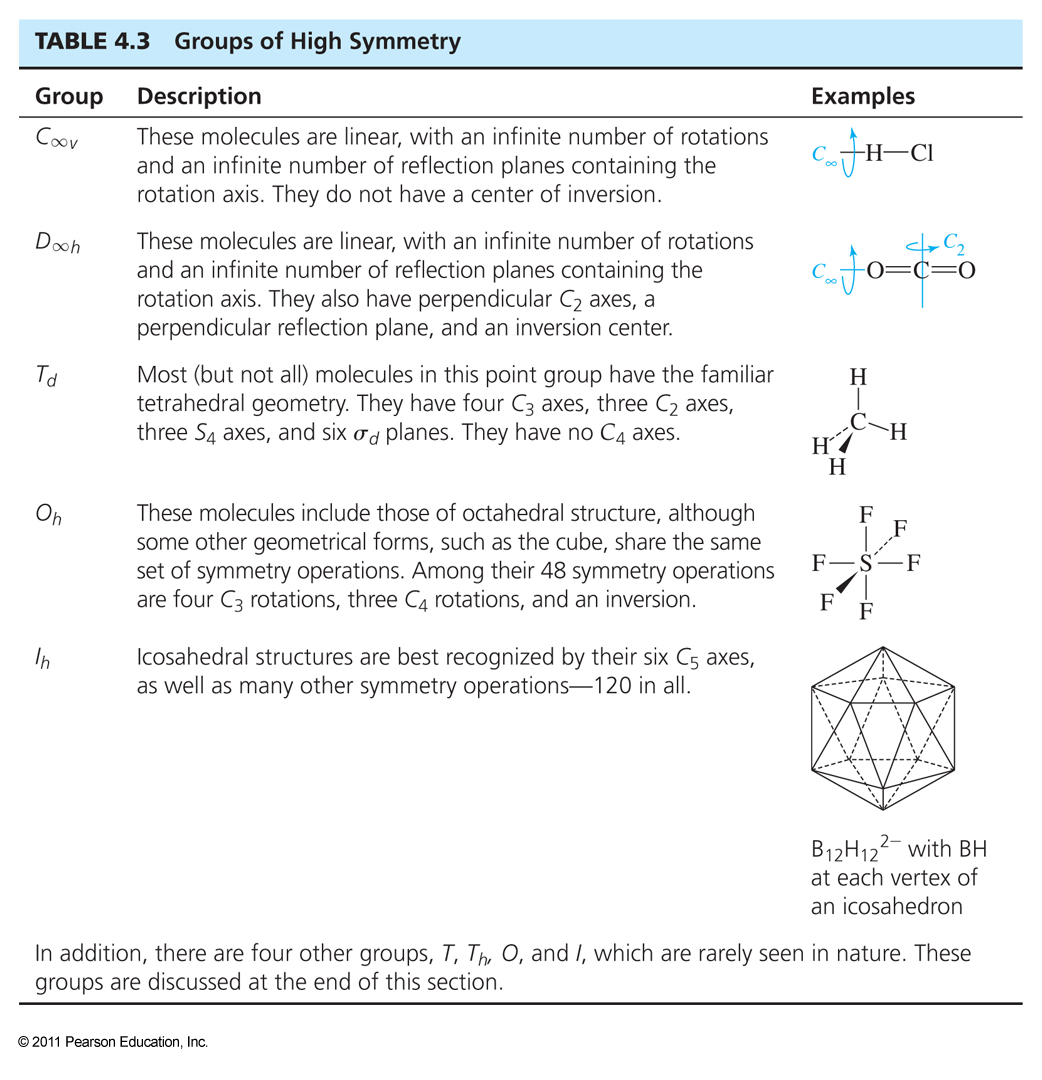 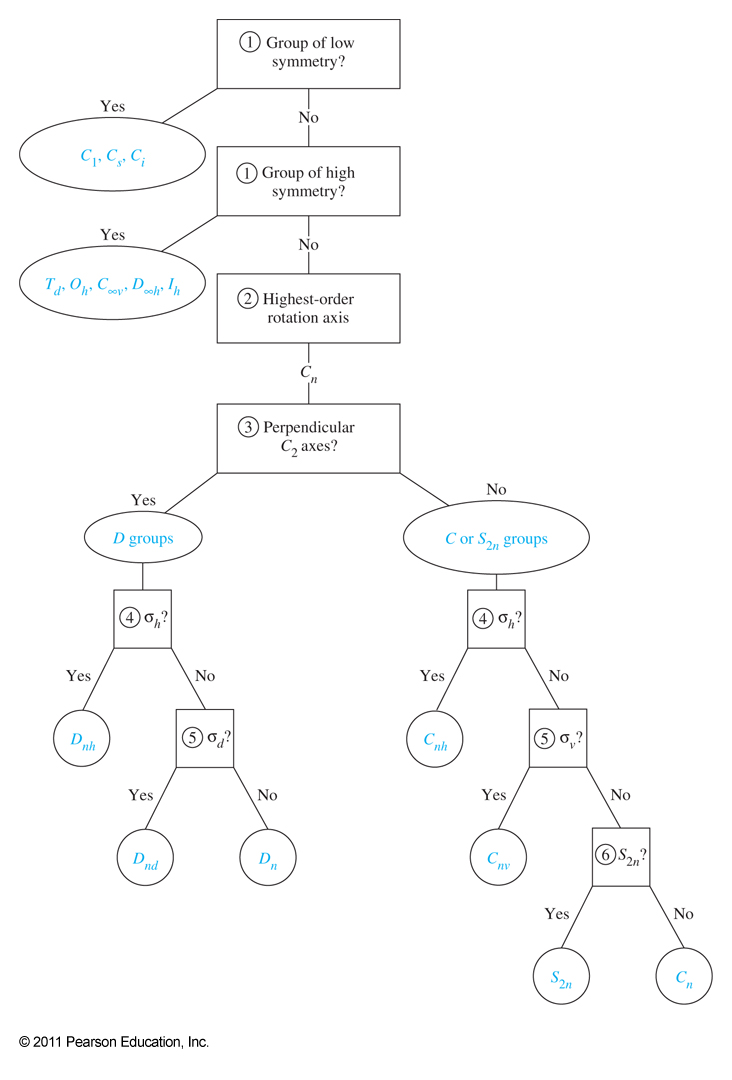 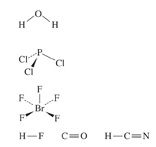 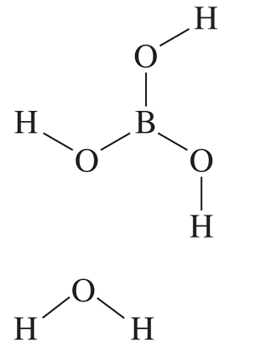 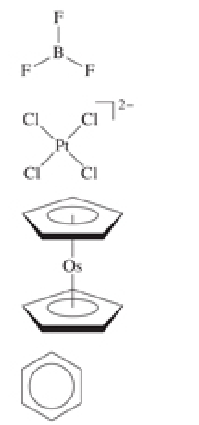 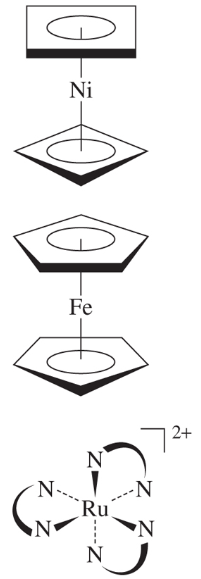 Representations of Groups:
Example: effect of operations on x, y, z axes together
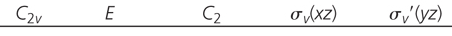 Reducible vs. Irreducible Representations of Groups:
Example: effect of operations on x, y, z axes alone
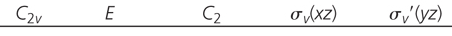 Character Tables
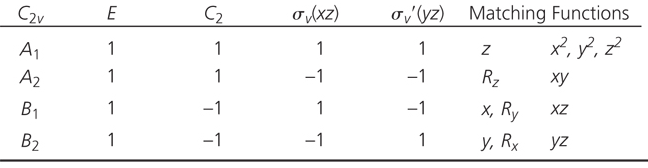 Definitions by Example:
Order = # symmetry operations = 6
Classes  = grouping of similar operations = 3
Dimensions = # under E operation
Order of group = (characters under E)2
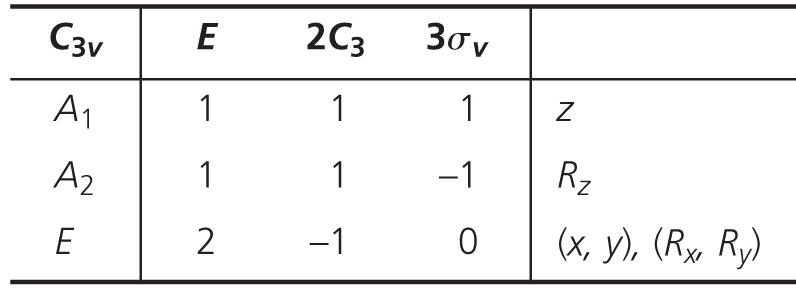 Symmetry Applications: Vibrations
Examine x, y, z changes for each atom.
An atom that moves gets zeros for each.
Those not moving get 1 or -1 for each.
Add them up to get reducible representation for atomic motions.
Break reducible representation up to get list of irreducible representation.

# irrrep= 1/order (#operations in class)(character of redrep)(character of irrerep) 

All motions = degrees of freedom = 3n
Translations = 3 and go by x, y, z functions.
Rotations = 3 and go by Rx. Ry, and Rz functions.

Vibrations are what’s left over.
IR active translate as x, y, z functions.
Raman active translate as xy, xz, yz, z2, etc. functions.
Vibrational Analysis for Water
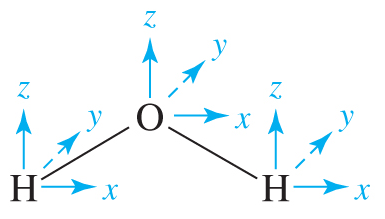 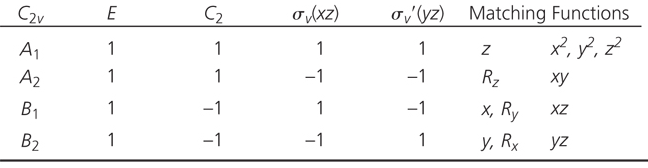 Vibrational Analysis of NH3
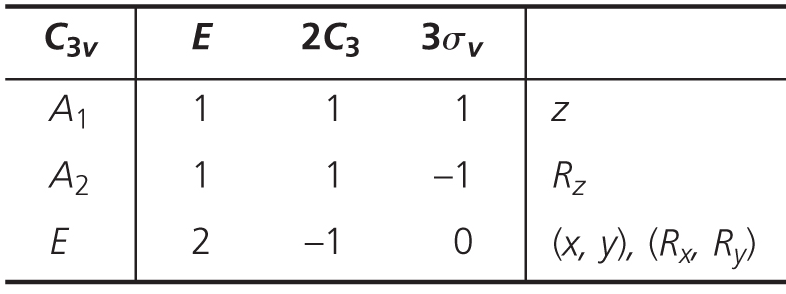 Vibrational Analysis of XeF4
Vibrational Analysis of XeF4
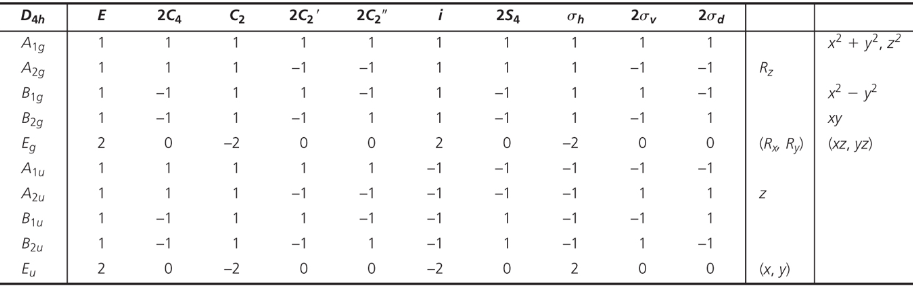 Vibrational Analysis of Selected Vibrational Modes: CO stretches:


Consider only the C-O axis. If it moves, = 0 ; if it stays, =1
Can an IR spectrum distinguish between these two isomers?
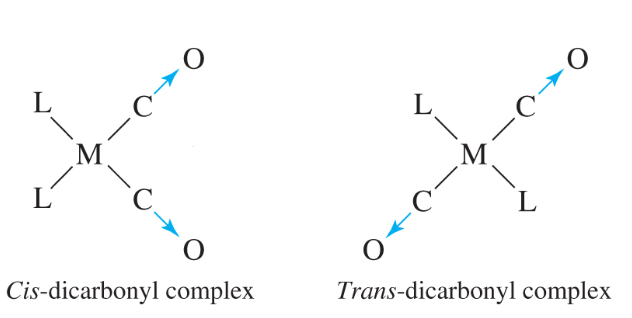 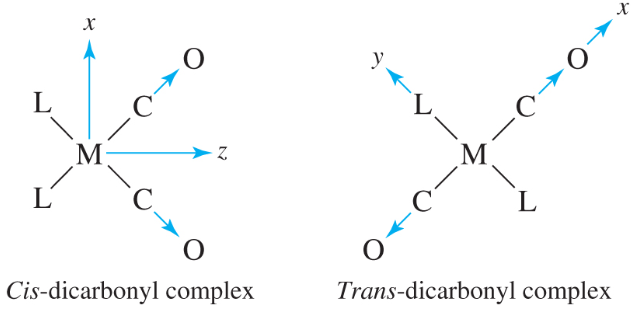 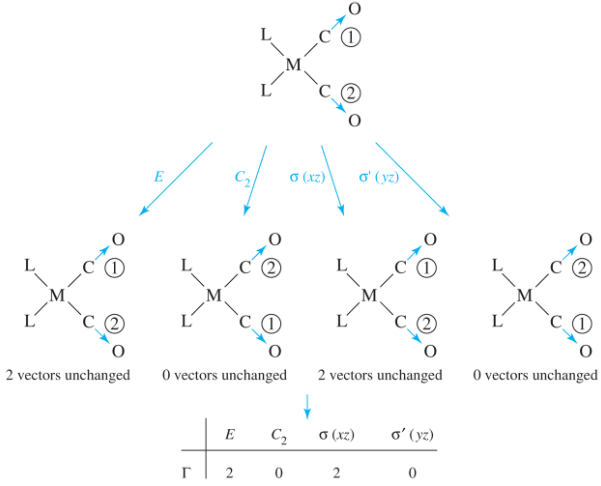 cis-ML2(CO)2
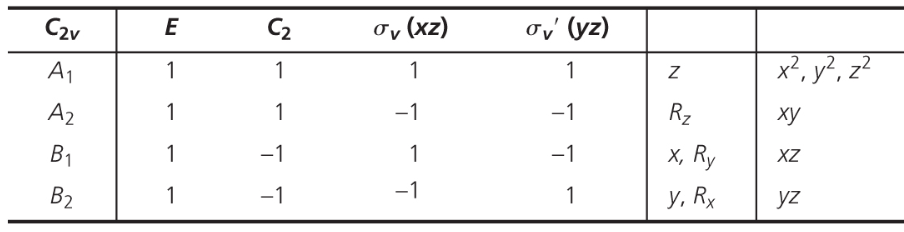 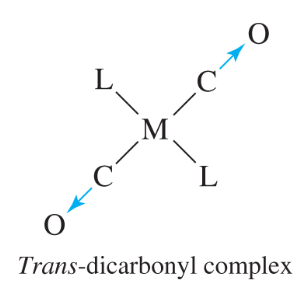 trans-ML2(CO)2
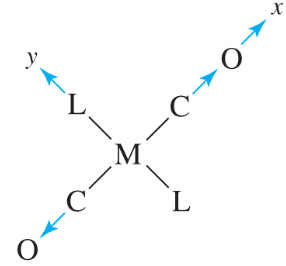 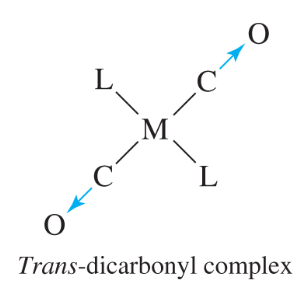 trans-ML2(CO)2
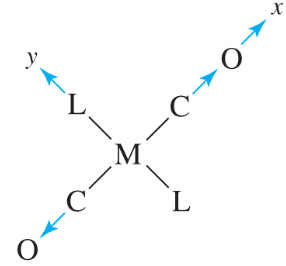 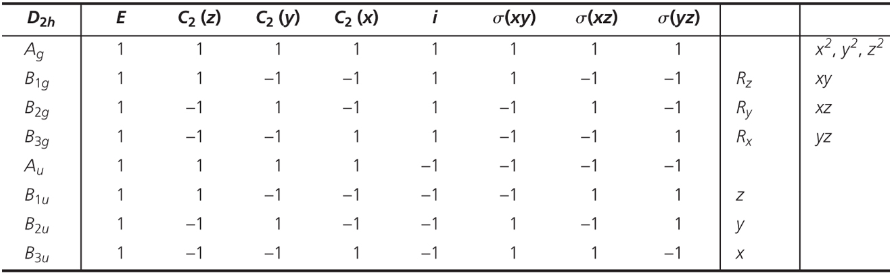 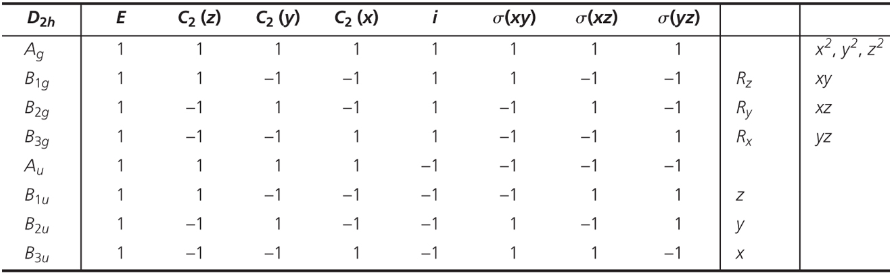 Chapter 4 Homework
1, 2, 3, 5, 13, 16 a-e, 21, 23 (using items from problems 4 and 5 only), 
24, 25, 26, 27, 28